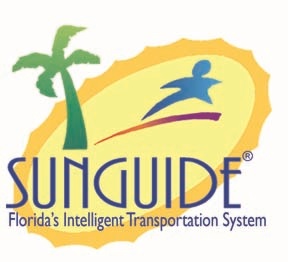 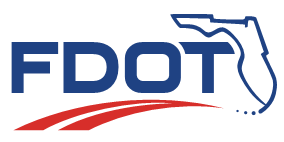 SunGuide Software Users Group Meeting
January 26, 2023
1
WELCOME

ATTENDEE ROLL CALL
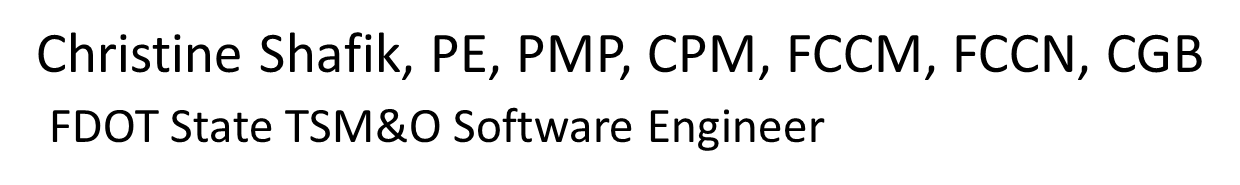 SunGuide Software Users Group
1/26/2023
2
SG-6254 - RISC Management in SG
Tucker Brown
SunGuide Software Users Group
3
1/26/2023
Current Behavior
Default Equipment is added to a RISC event.
Additional Equipment can be requested, but not removed.
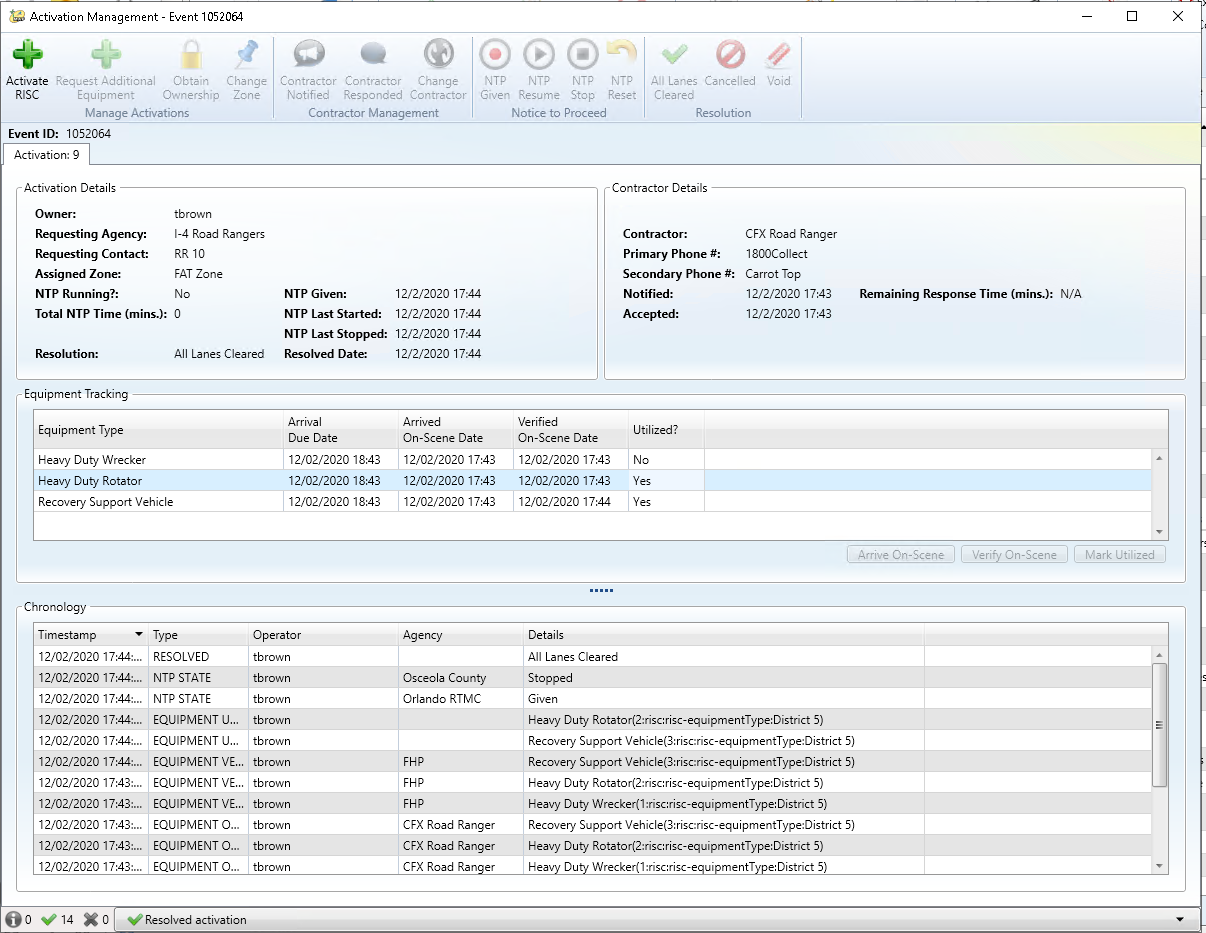 1/26/2023
4
SunGuide Software Users Group
Enhancement 1
Change section from “Request Additional Equipment“ to “Manage Equipment”.
Add columns showing “Added” and “Removed” timestamps showing when the equipment was managed.
1/26/2023
5
SunGuide Software Users Group
Enhancement 2
Override Rotation Option
Allow users to select a vendor without documenting action against the current vendor.
Should it be from the vendors relevant to the contract? Or the full list of vendors?
No reorder of the list would occur.
Confirm the ordering would remain the same?
Would require the operator to specify the authorizer for the override.
1/26/2023
6
SunGuide Software Users Group
QUESTIONS?

COMMENTS?

SUPPORT?
SunGuide Software Users Group
1/26/2023
7
SG-6255 - Safe Tow Rotation in RISC Subsystem
Tucker Brown
SunGuide Software Users Group
8
1/26/2023
Enhancement
Add the option for a Safe Tow rotation.
Different button in the ribbon (Or same button with an additional selection?), but similar behavior.
Separate rotation list
No equipment tracking
Same ability as SG-6254 to override rotation order
1/26/2023
9
SunGuide Software Users Group
QUESTIONS?

COMMENTS?

SUPPORT?
SunGuide Software Users Group
1/26/2023
10
SG-6555 - Select Predefined Plan for FDLE Alert Types
Tucker Brown
SunGuide Software Users Group
11
1/26/2023
Current Behavior and Enhancement
Current Behavior
New FDLE alert can’t be associated to the correct predefined plans.
Enhancement
Allow attributes to be associated to predefined response plans.
Suggest pre-defined response plan when the attributes match the event attributes.
If no attributes associated, behavior would be the same as current.
1/26/2023
12
SunGuide Software Users Group
QUESTIONS?

COMMENTS?

SUPPORT?
SunGuide Software Users Group
1/26/2023
13
SG-6545 - TSS Raw Speed Data Availability on Mouse-Over
Tucker Brown
SunGuide Software Users Group
14
1/26/2023
Current Behavior and Enhancement
Current Behavior
Hover text on TSS links show the average speed.
Enhancement
Show the raw speed instead of the average speed.
Configurable? 
Raw or Average?
System or User?
Show both in the same hover?
1/26/2023
15
SunGuide Software Users Group
QUESTIONS?

COMMENTS?

SUPPORT?
SunGuide Software Users Group
1/26/2023
16
SG-6452 - Device Templates can exclude DMS from response plans based on blockage scenarios
Tucker Brown
SunGuide Software Users Group
17
1/26/2023
Current Behavior and Enhancement
Current Behavior
Signs found as part of the device linking search are always suggested in the response plan.
Enhancement
Allow the device to be excluded from the response plan based on blockage situation.
Only add to the response plan when roadway is closed.
Any other scenarios?
1/26/2023
18
SunGuide Software Users Group
QUESTIONS?

COMMENTS?

SUPPORT?
SunGuide Software Users Group
1/26/2023
19
Review of Draft SunGuide Generic Incident Alert Protocol
Mark Dunthorn
SunGuide Software Users Group
20
1/26/2023
Generic Incident Alert Protocol
Generic protocol is being developed to send various types of alerts and images to IDS.
Similar to the generic protocol for Wrong Way Vehicle Detection System.
Will allow vendors who implement the protocol to integrate with SunGuide without requiring changes to the software. 
Which districts work with incident alert device vendors? 
Will provide the draft document for review and comment.
1/26/2023
21
SunGuide Software Users Group
ANNOUNCEMENTS?

QUESTIONS?

COMMENTS?

ADJOURN.
SunGuide Software Users Group
1/26/2023
22